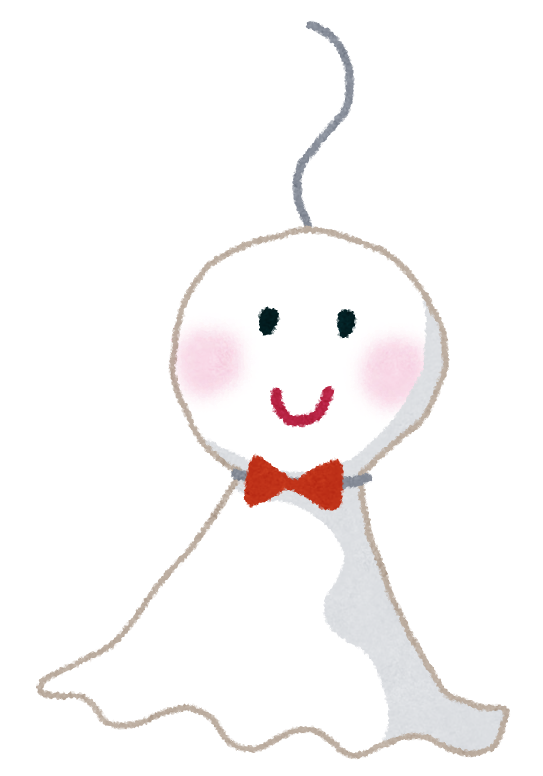 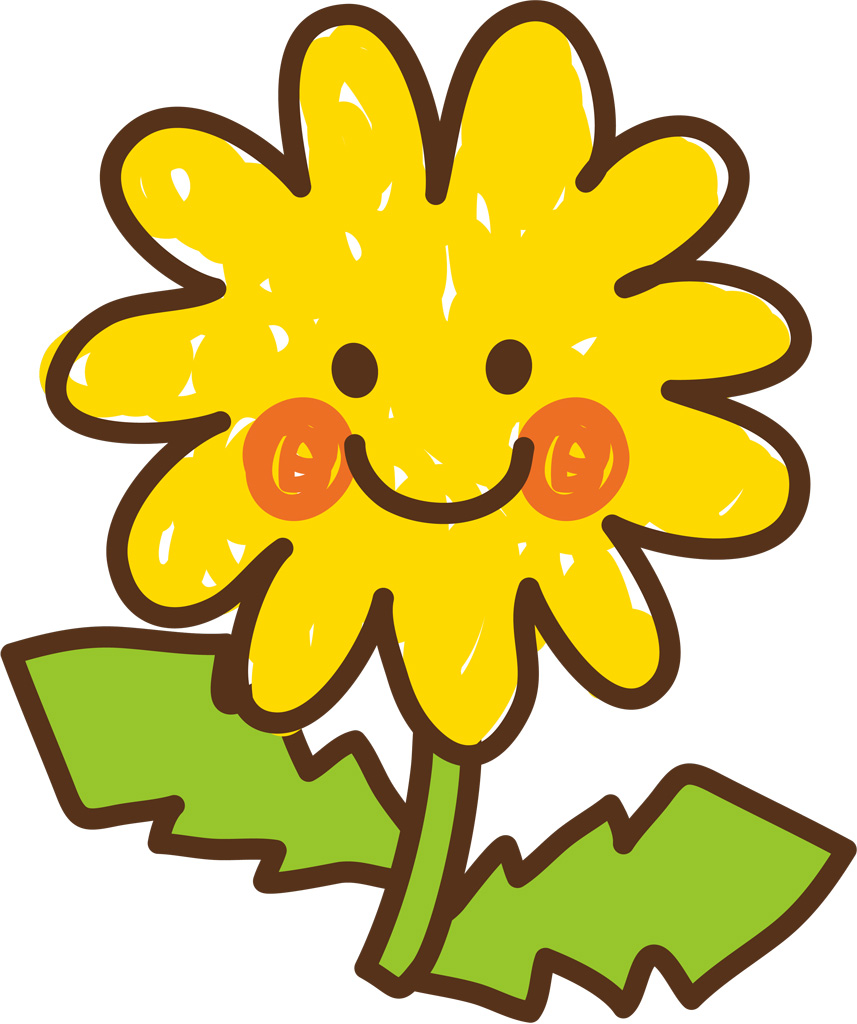 先着20名様
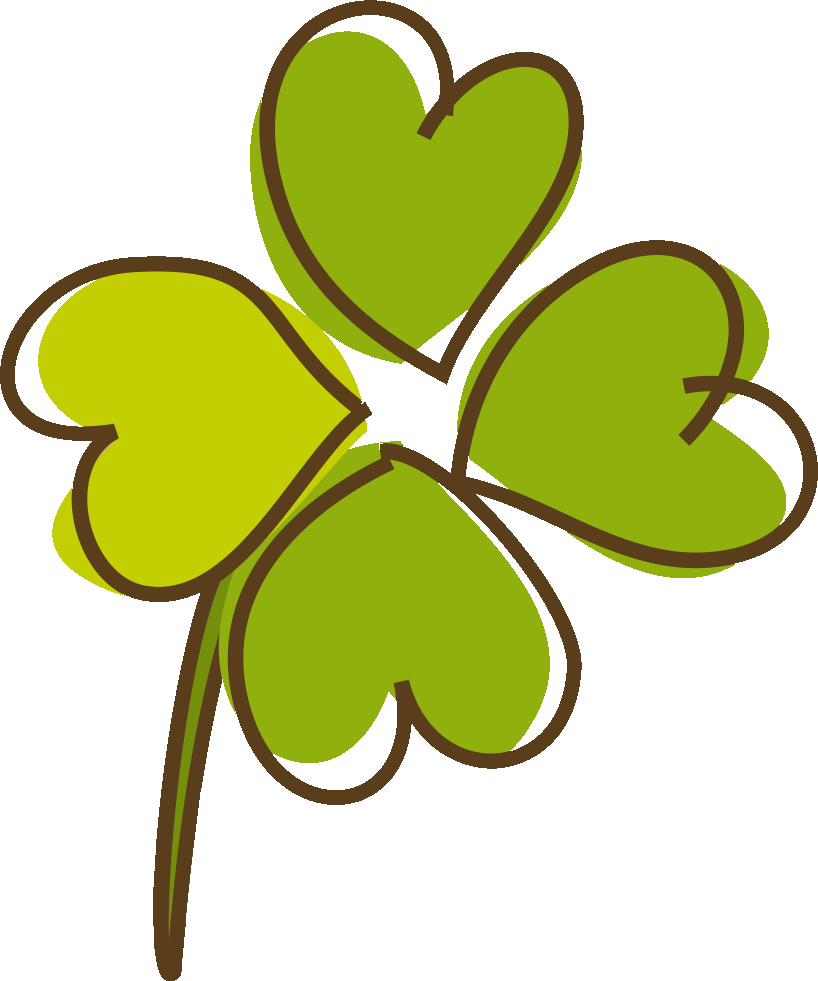 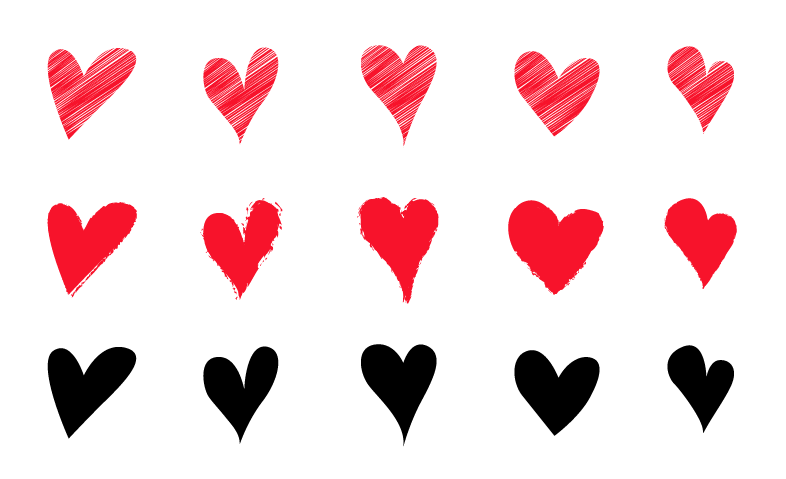 大好評のため！
入会するなら今!
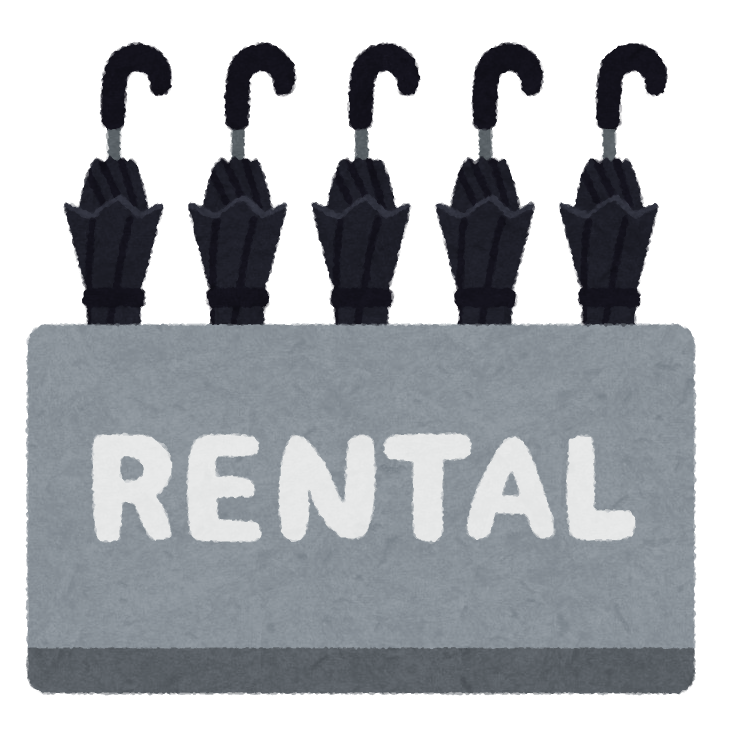 真夏の大キャンペーン
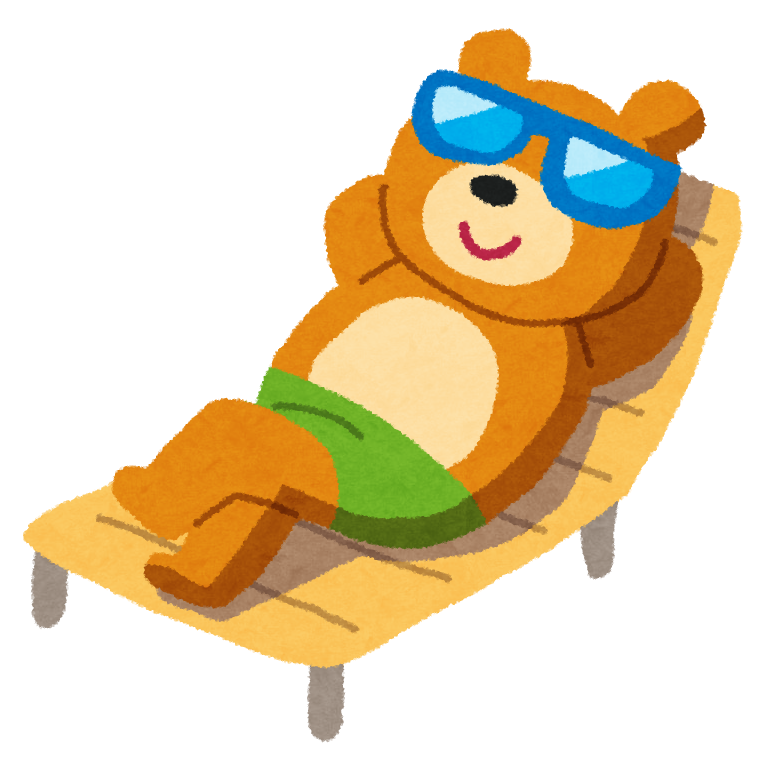 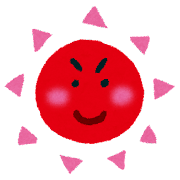 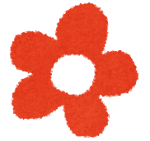 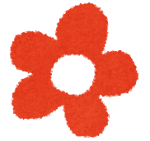 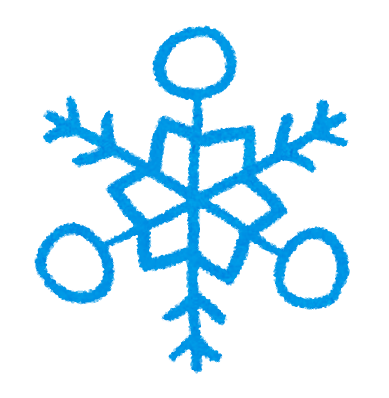 通常6,980+税
新しいことを始めるチャンスの時期
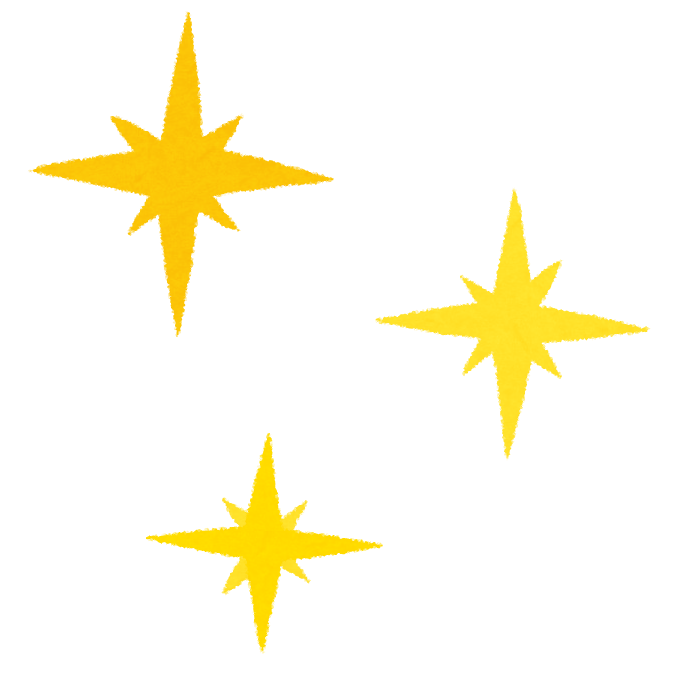 日割り
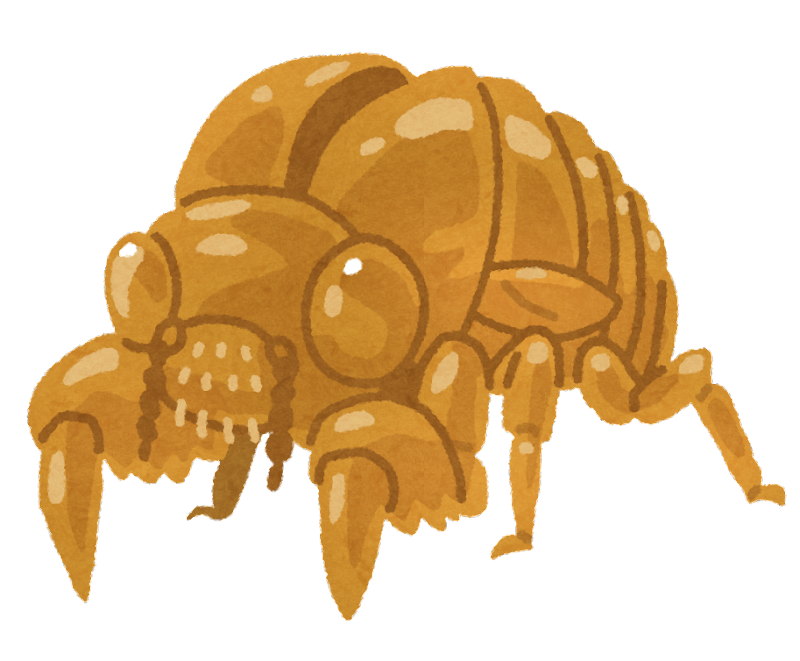 ８月より２４ｈが新価格！！！
8月会費】通常(税込)5,478円
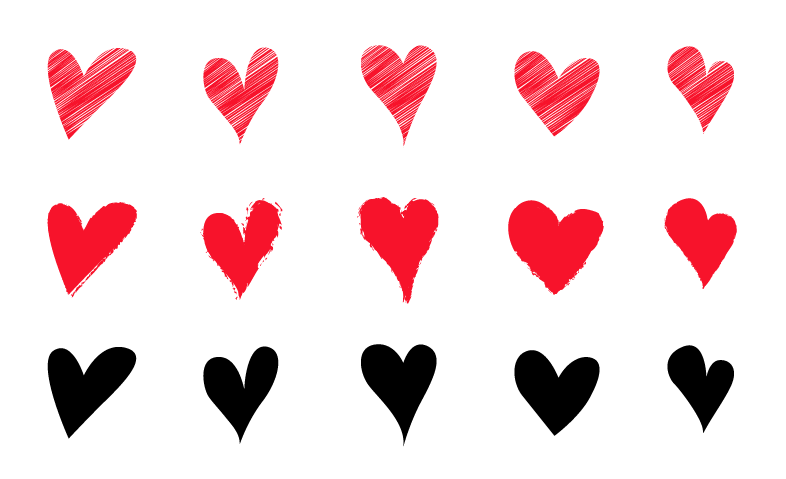 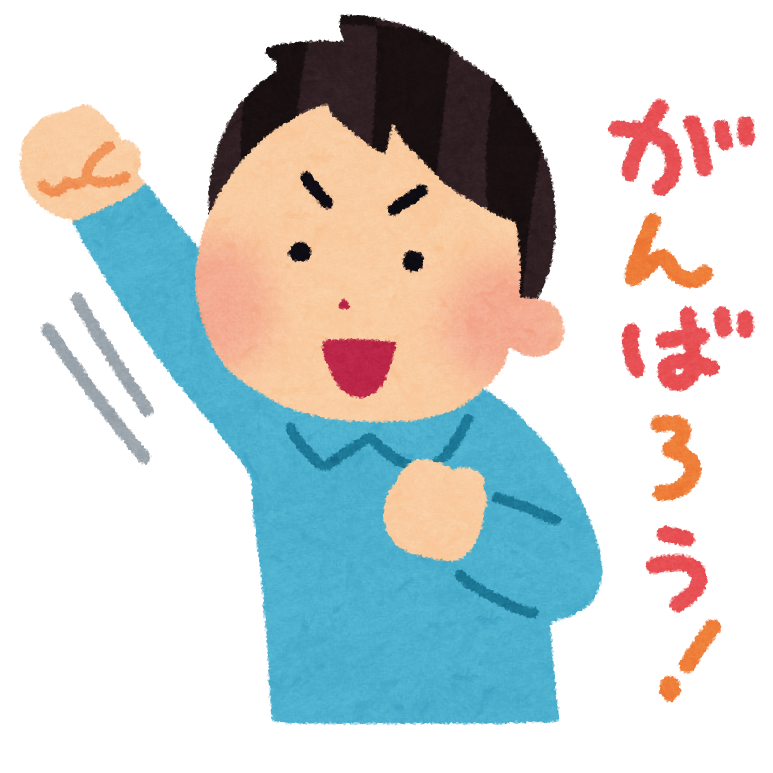 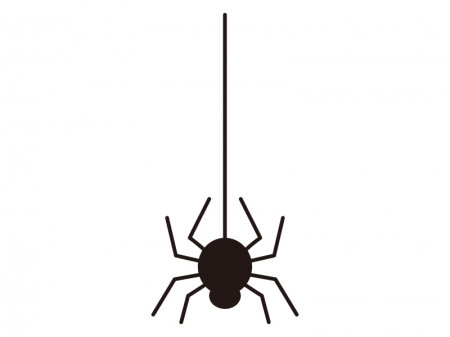 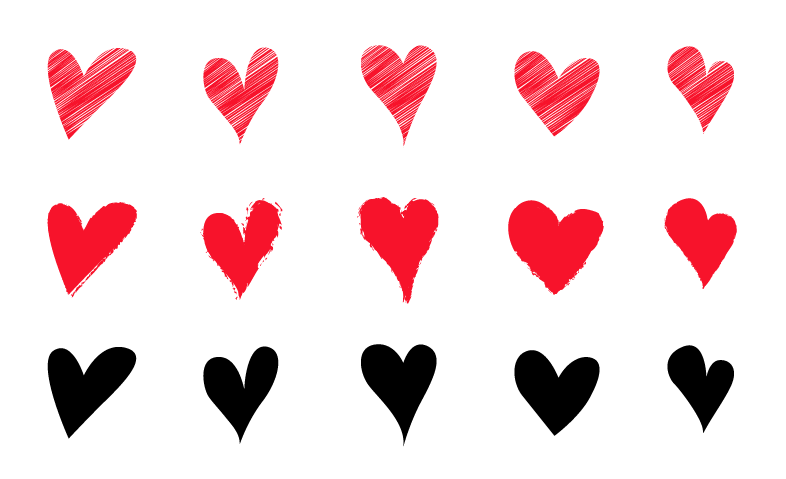 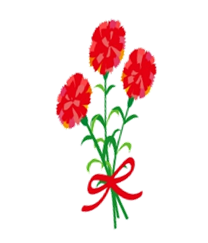 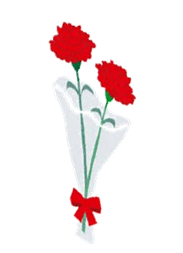 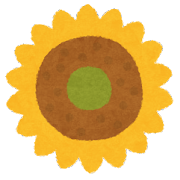 ご入会するなら今！
￥7,678→￥5,478
￥
ようこそ田端へ♪新生活のスタート!
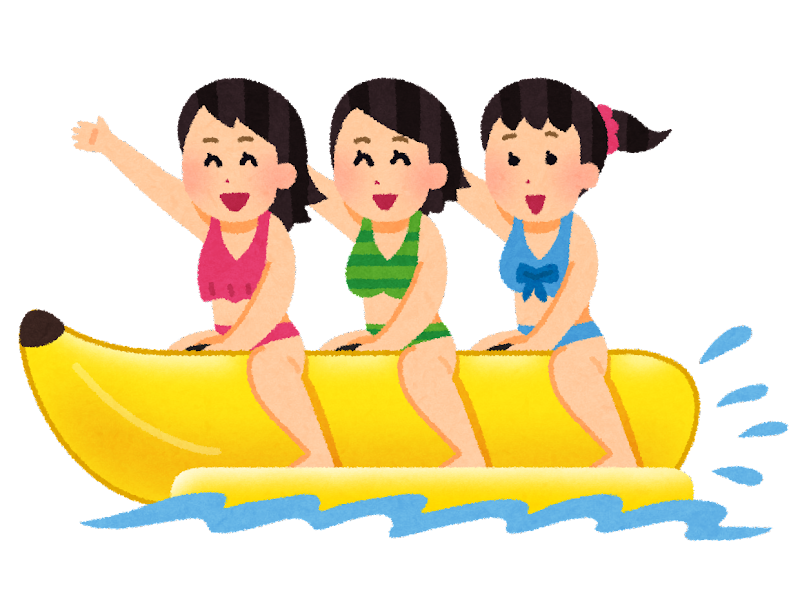 11
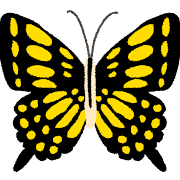 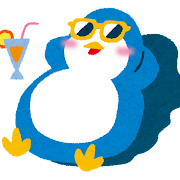 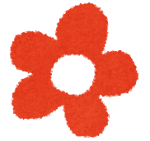 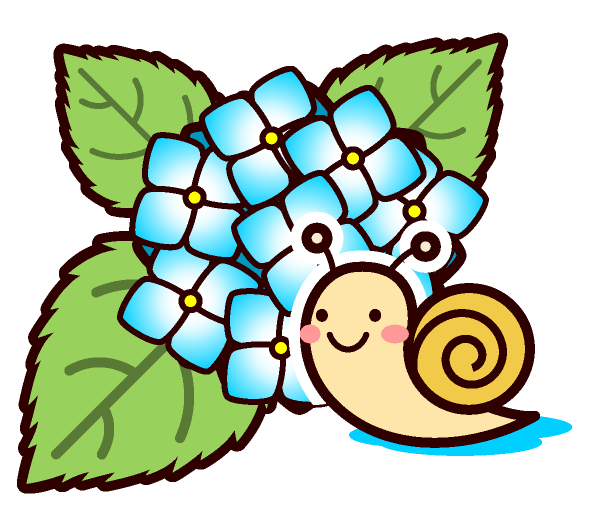 日割り
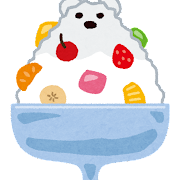 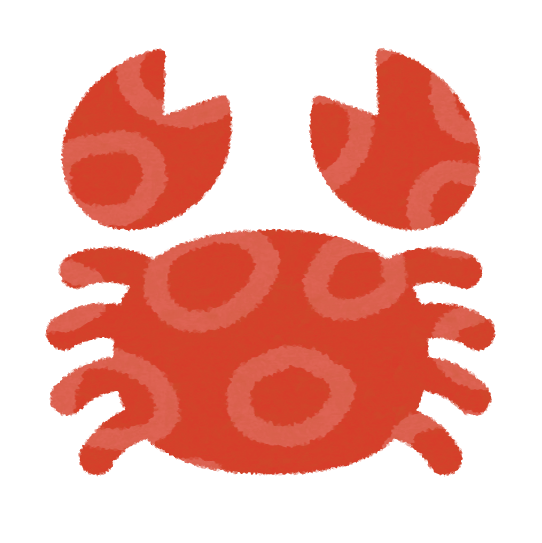 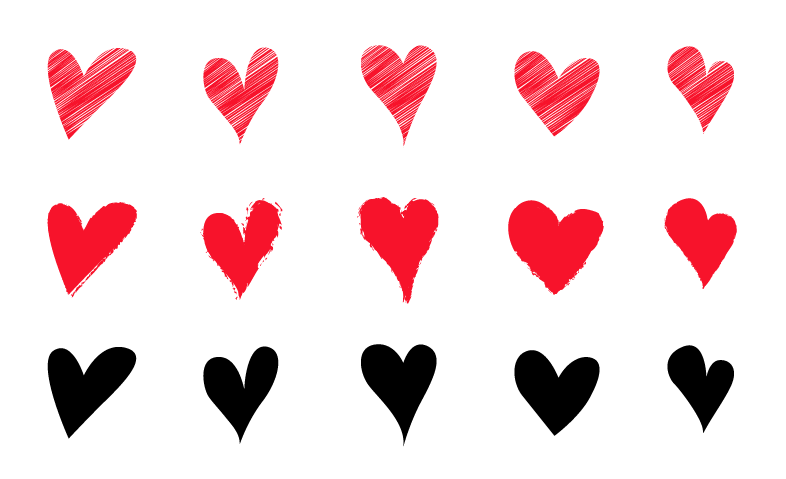 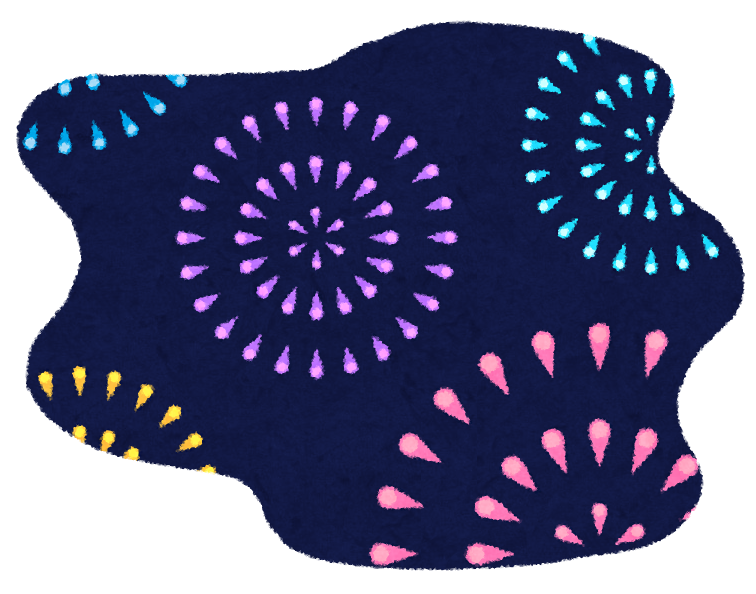 【8月会費】通常(税込）5,47円
　　　　　　　　　　⇒￥555　　　　　　　　　　　　【個人認証キー代】⇒￥0
　
モーニングコース（５：００～１０：００）　　
デイコース（１０：００～１７：００）
￥３,０００円（税込￥３,３００）
で利用し放題！！！
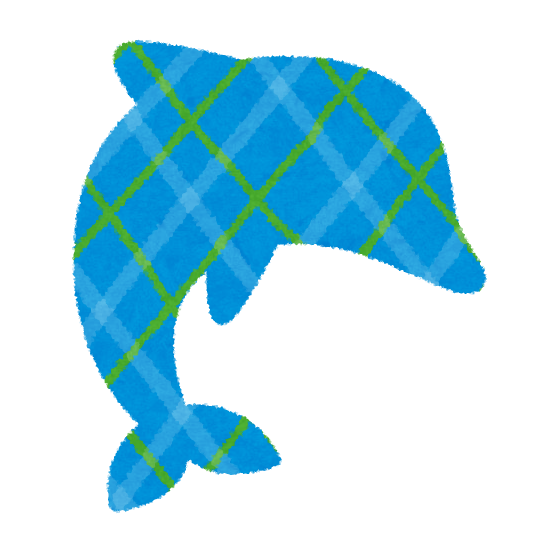 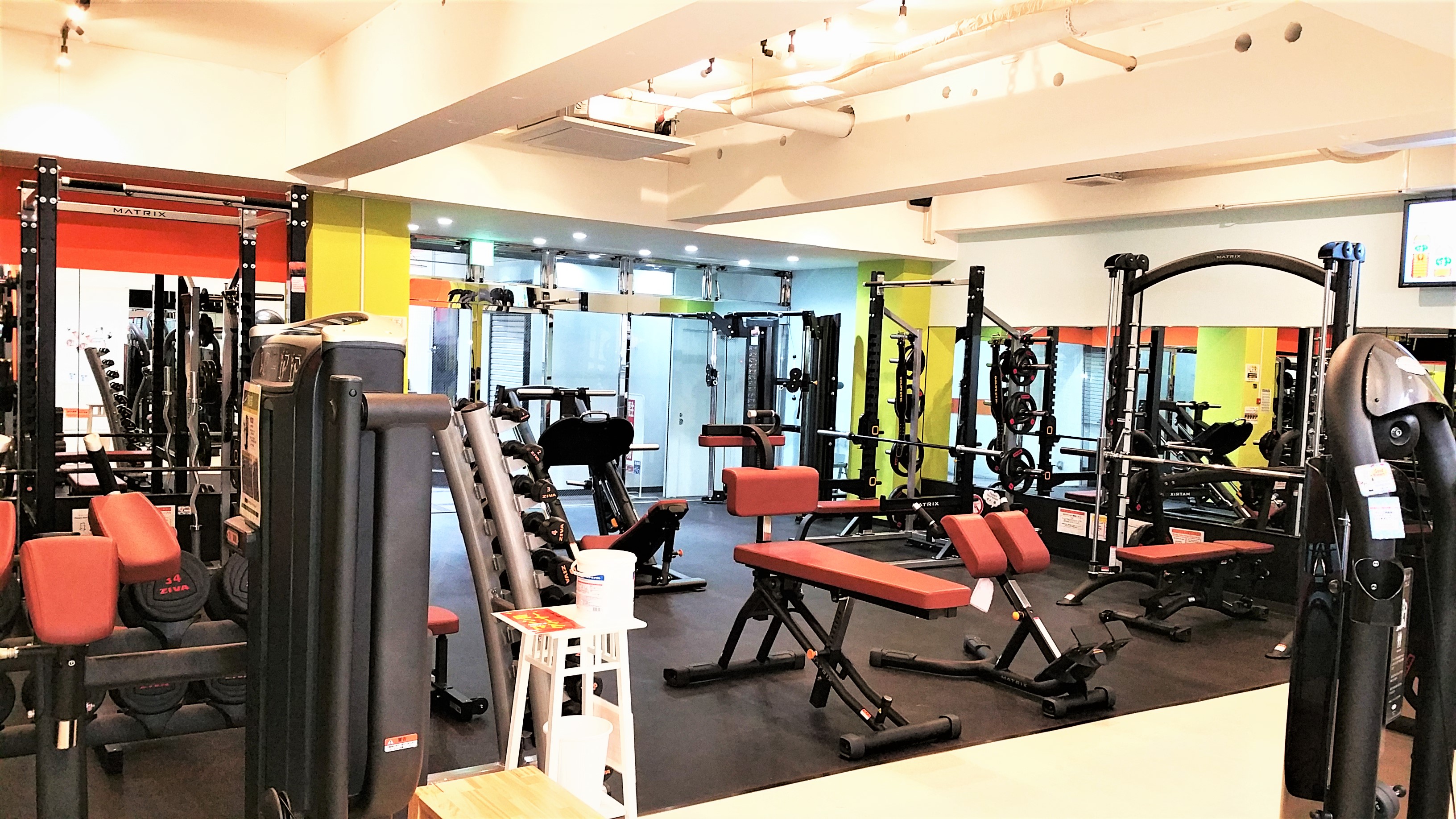 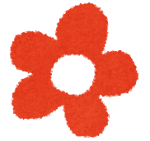 通常税込￥7,678
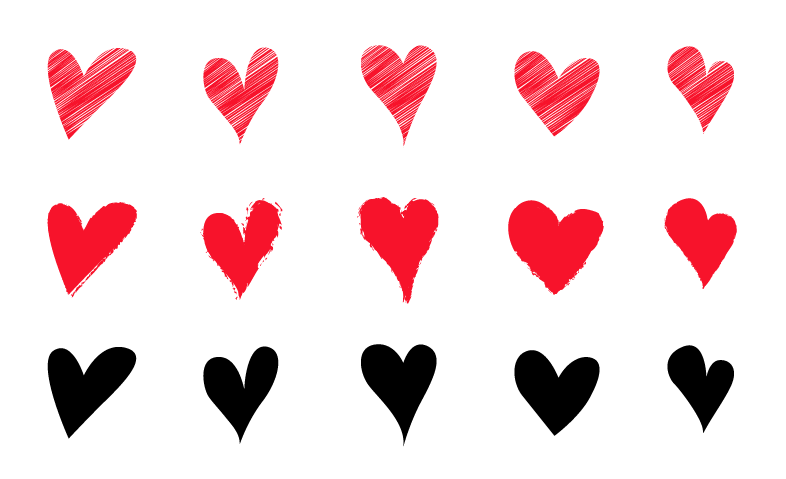 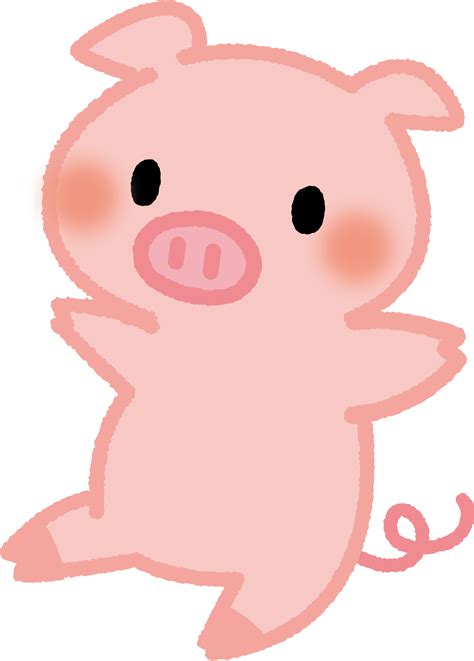 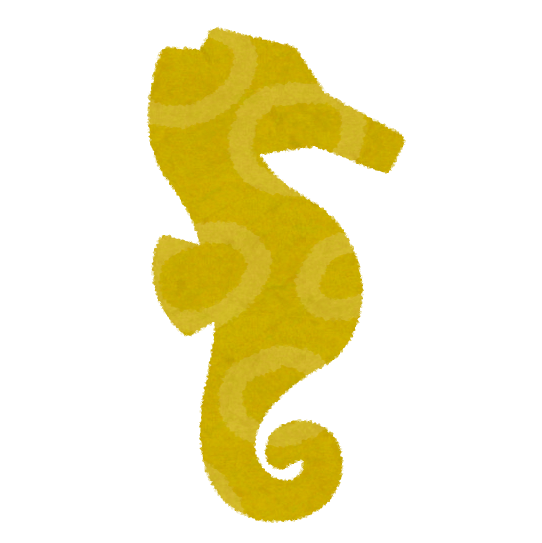 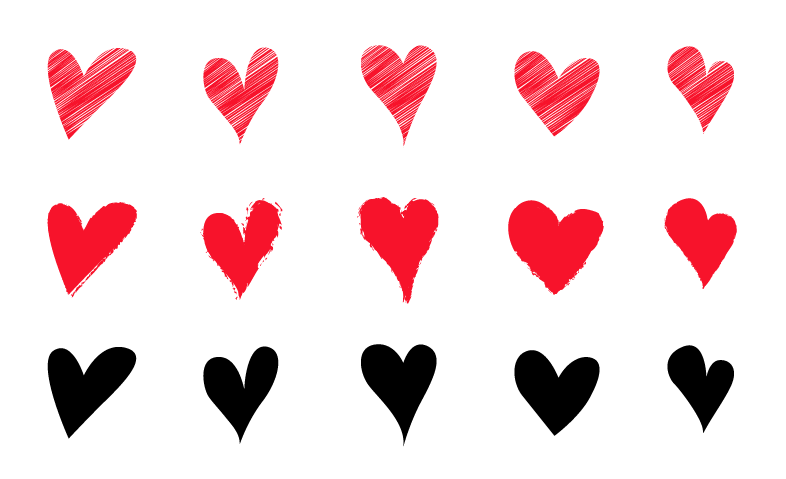 【個人認証キー代】
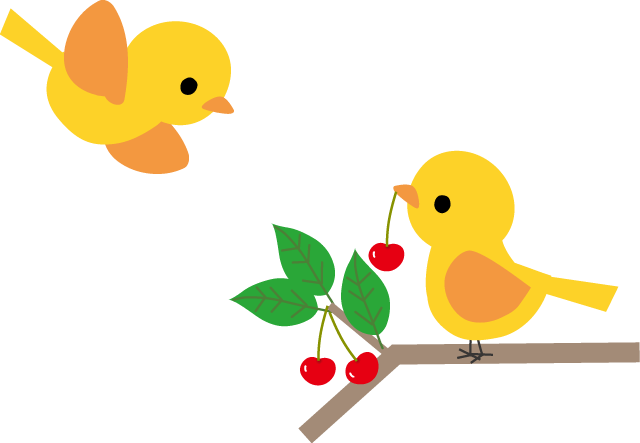 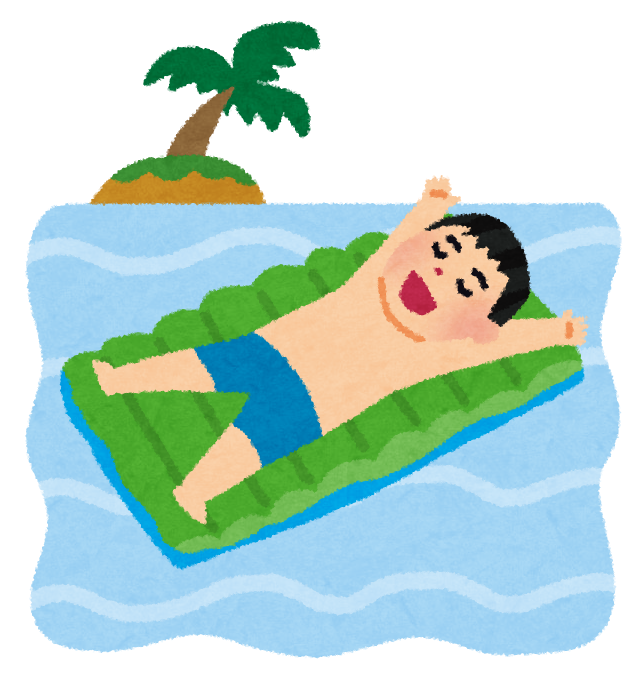 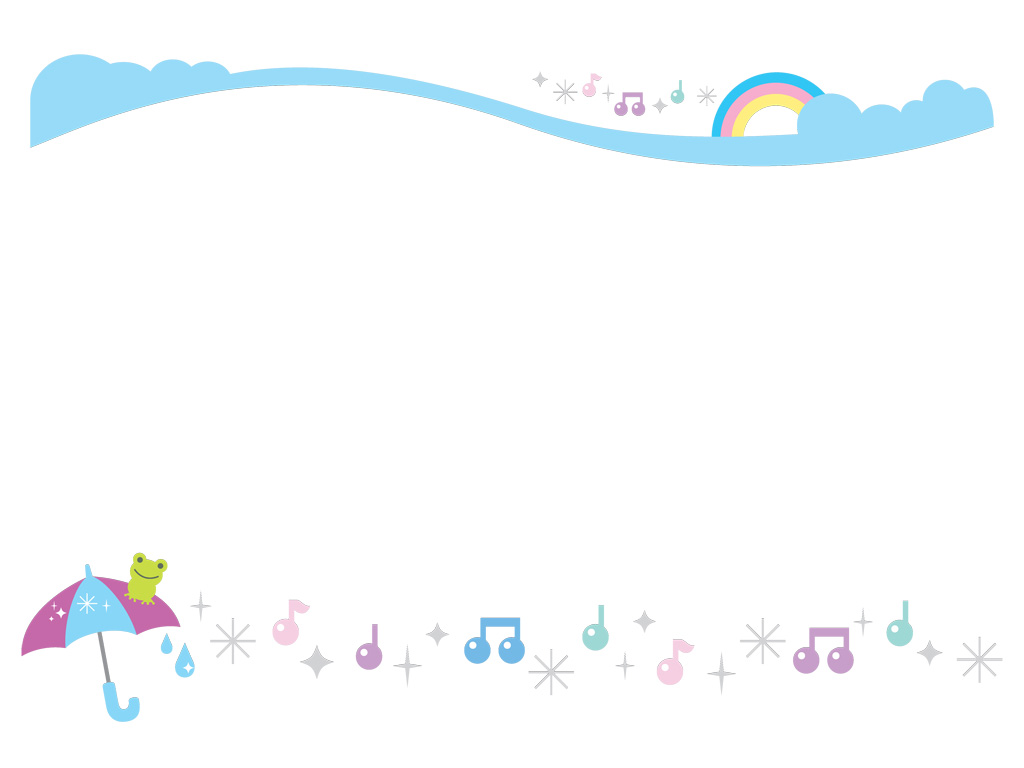 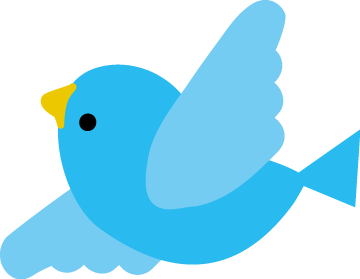 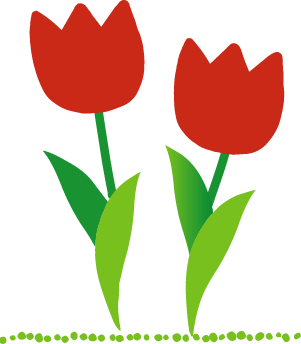 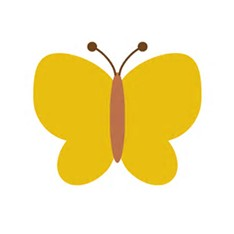 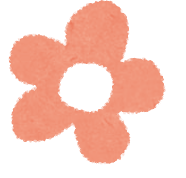 早めのお手続きを！
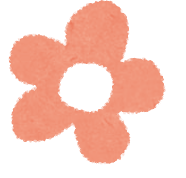 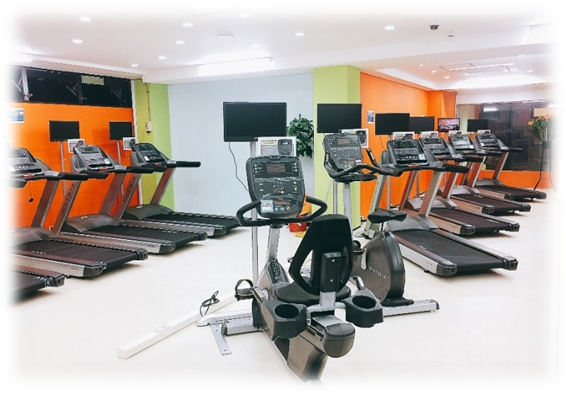 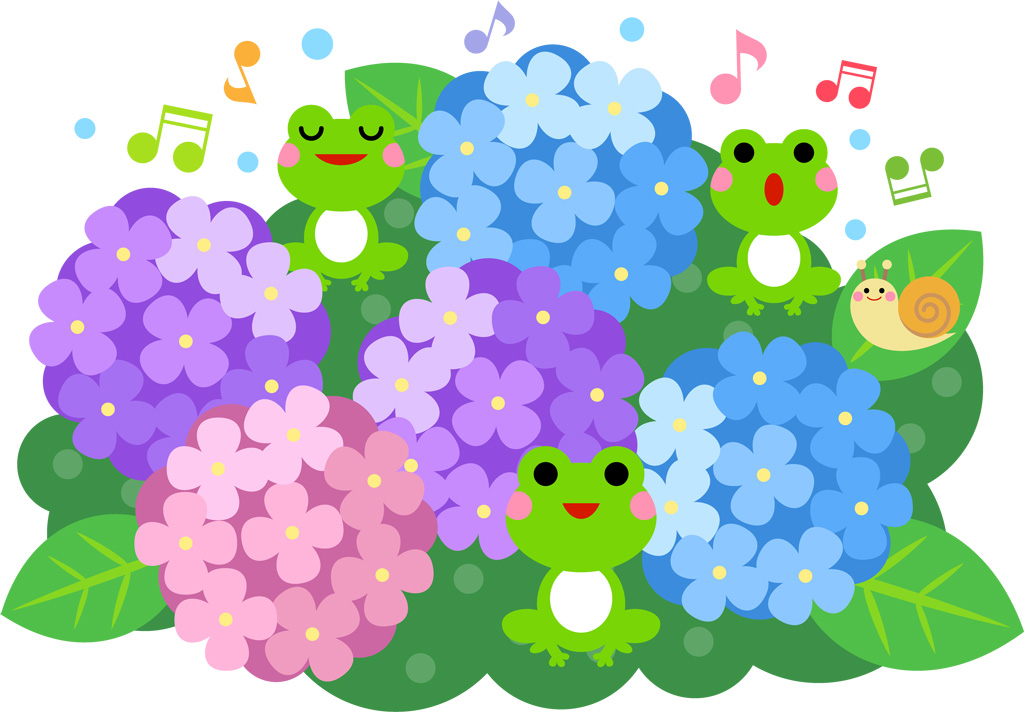 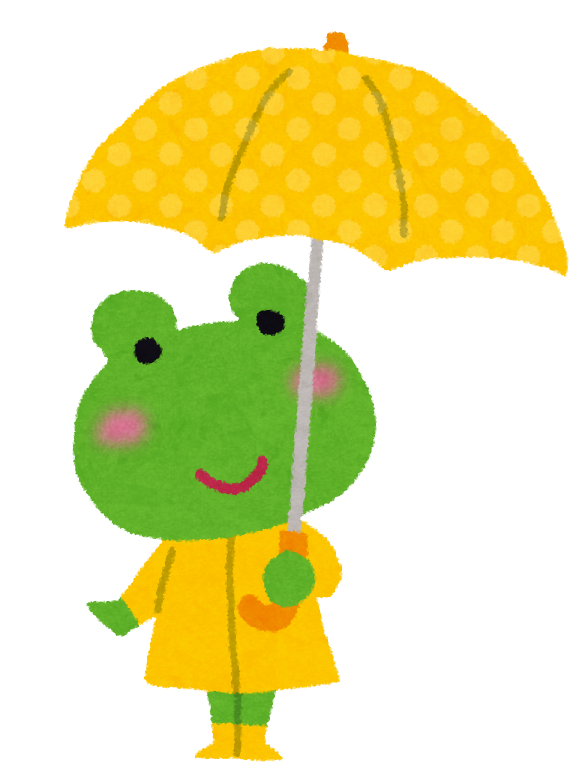 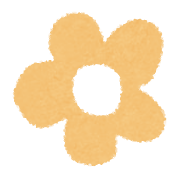 〔通常6,980+税〕
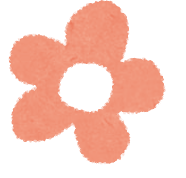 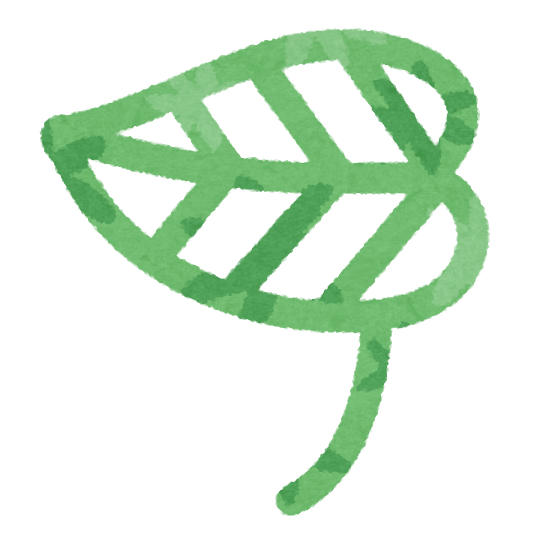 通常税込￥3,300
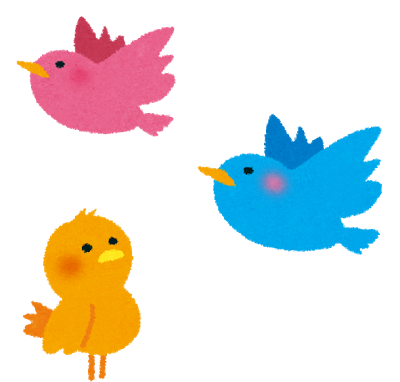 ご入会するなら今
￥7,678→￥5,478
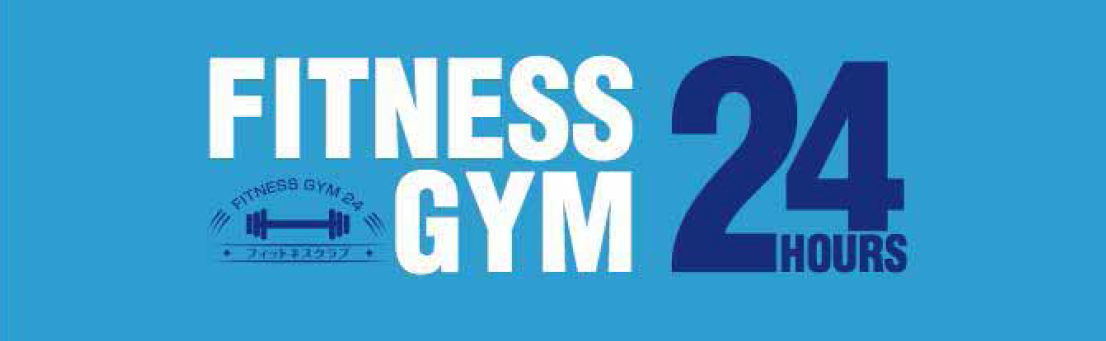 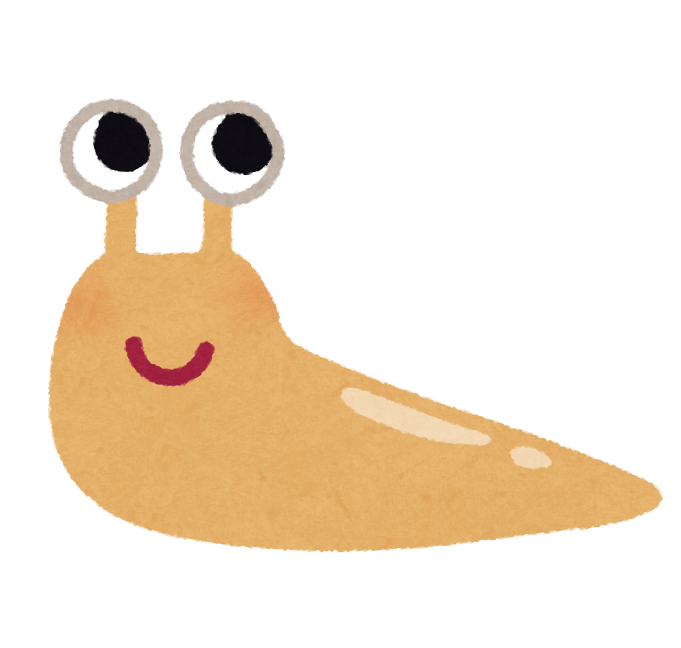 末
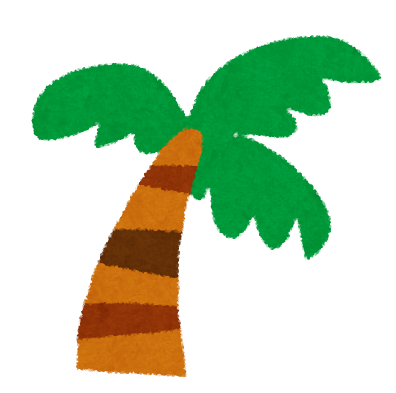 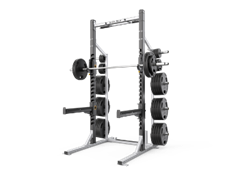 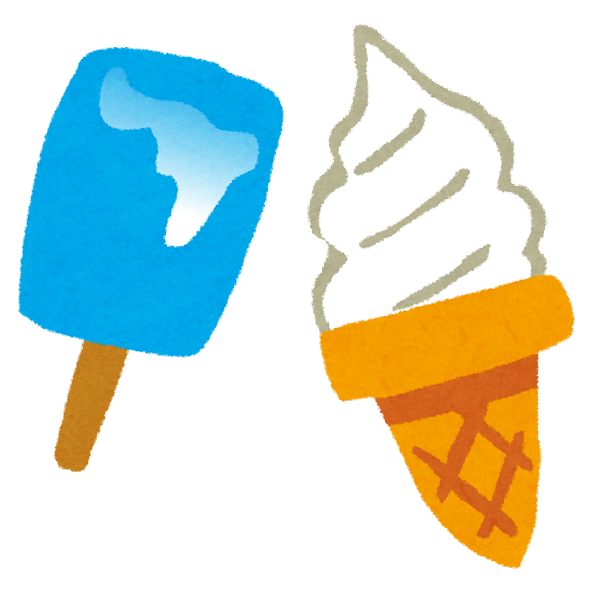 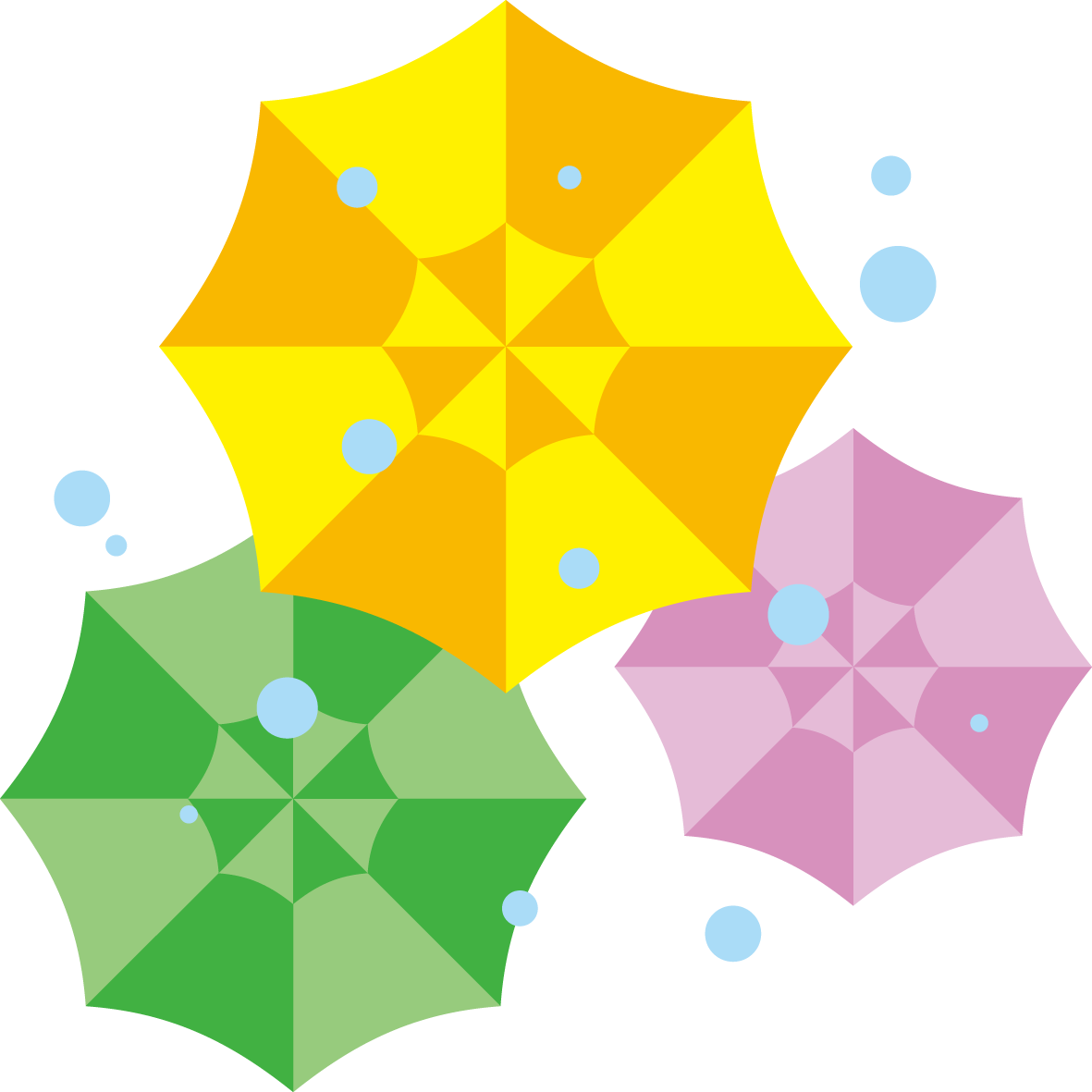 【月会費】
※１０月までの在籍をお願い致します。
※７月は日割料金となります。
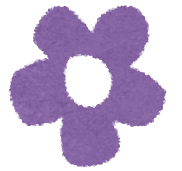 ※11月末まで在籍お願い致します。
この写真 の作成者 不明な作成者 は CC BY のライセンスを許諾されています
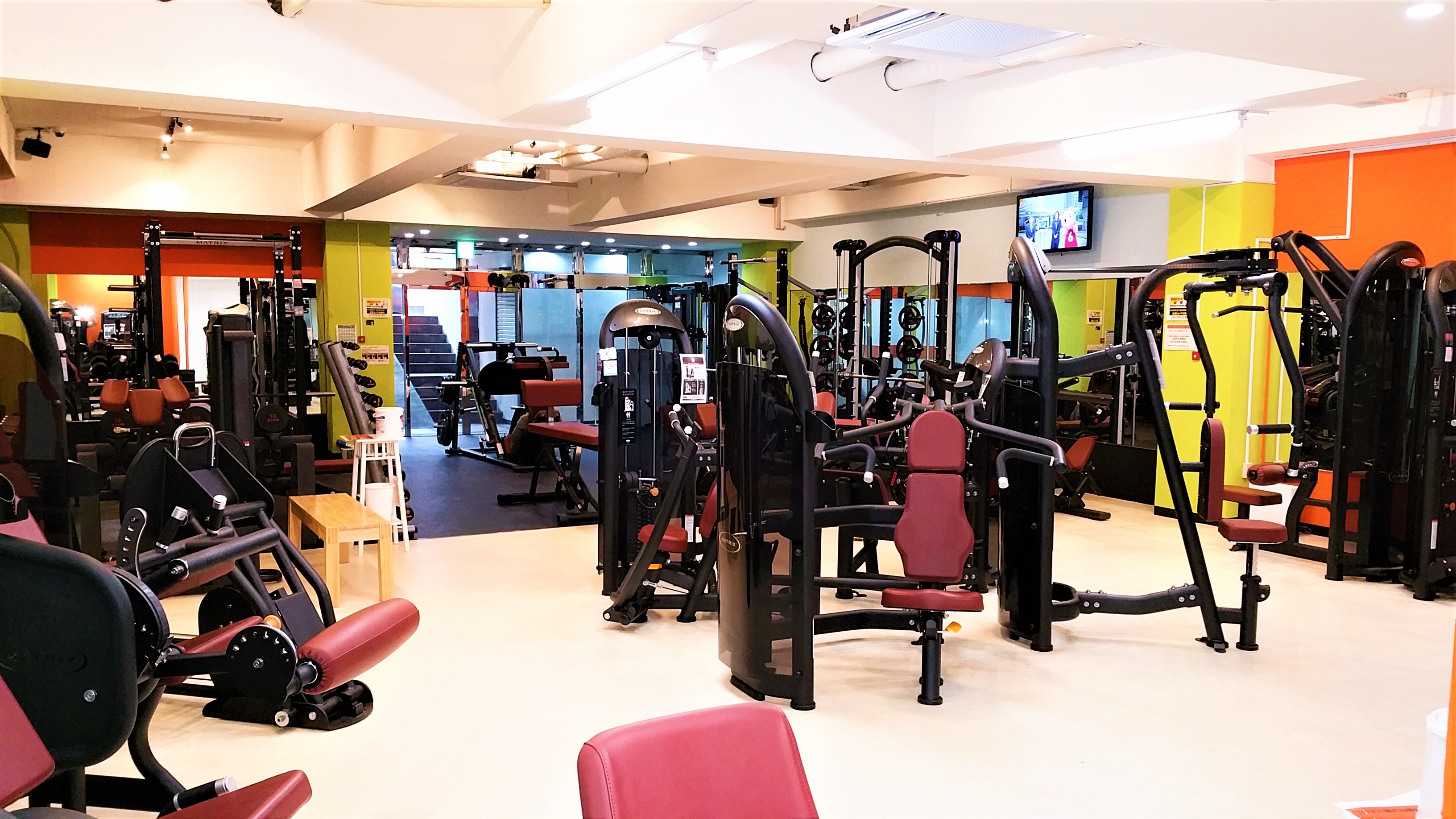 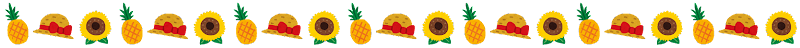 安心安全なセキュリティー
警備会社ALSOKも24時間体制です。入退場の管理と防犯カメラが連動しており、深夜帯や女性1人でも安心してご利用頂けます。
24時間年中無休
時間、回数の制限は
ございません！
多くの方に長く続けていただけるよう低価格にしております。
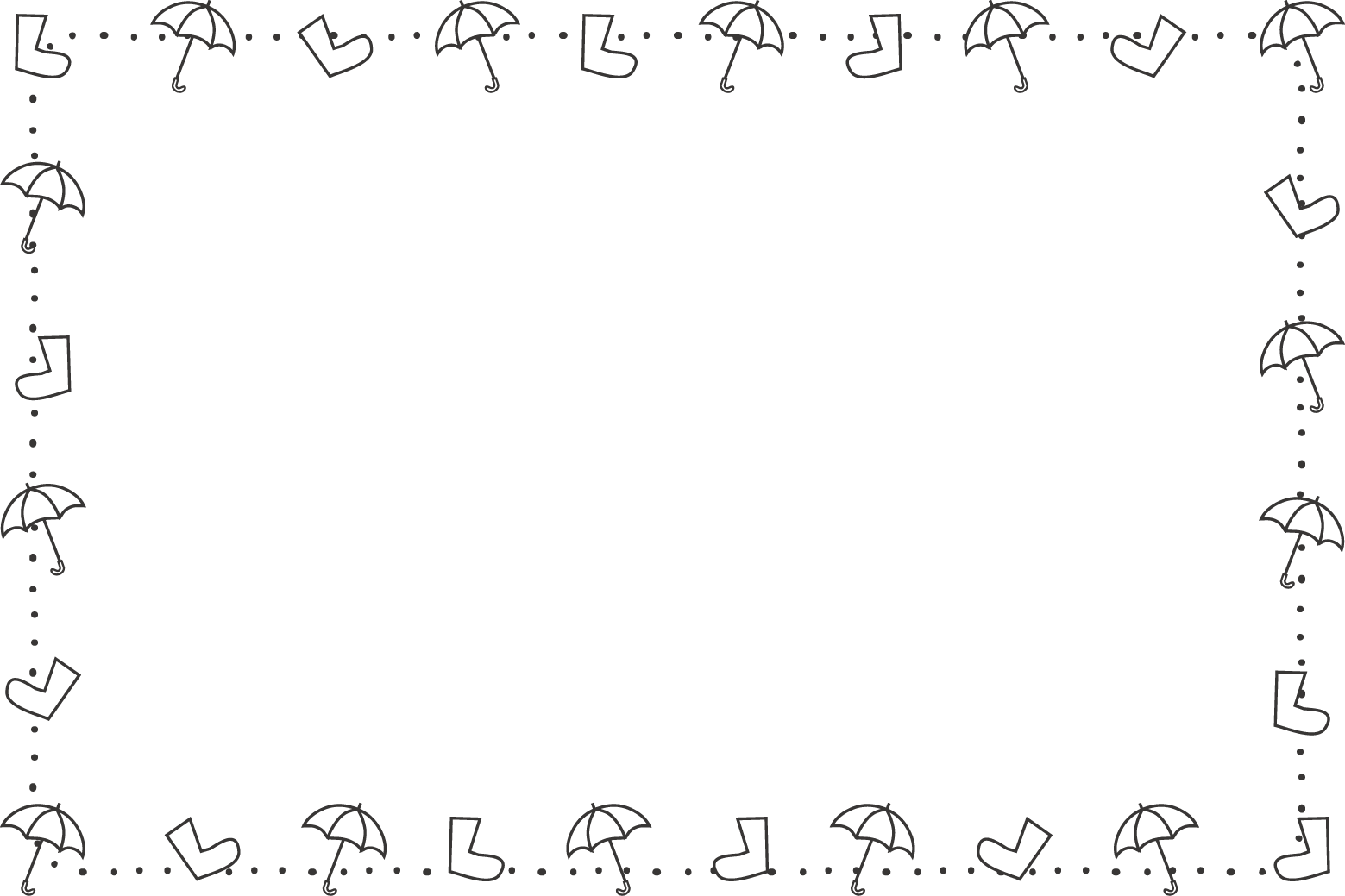 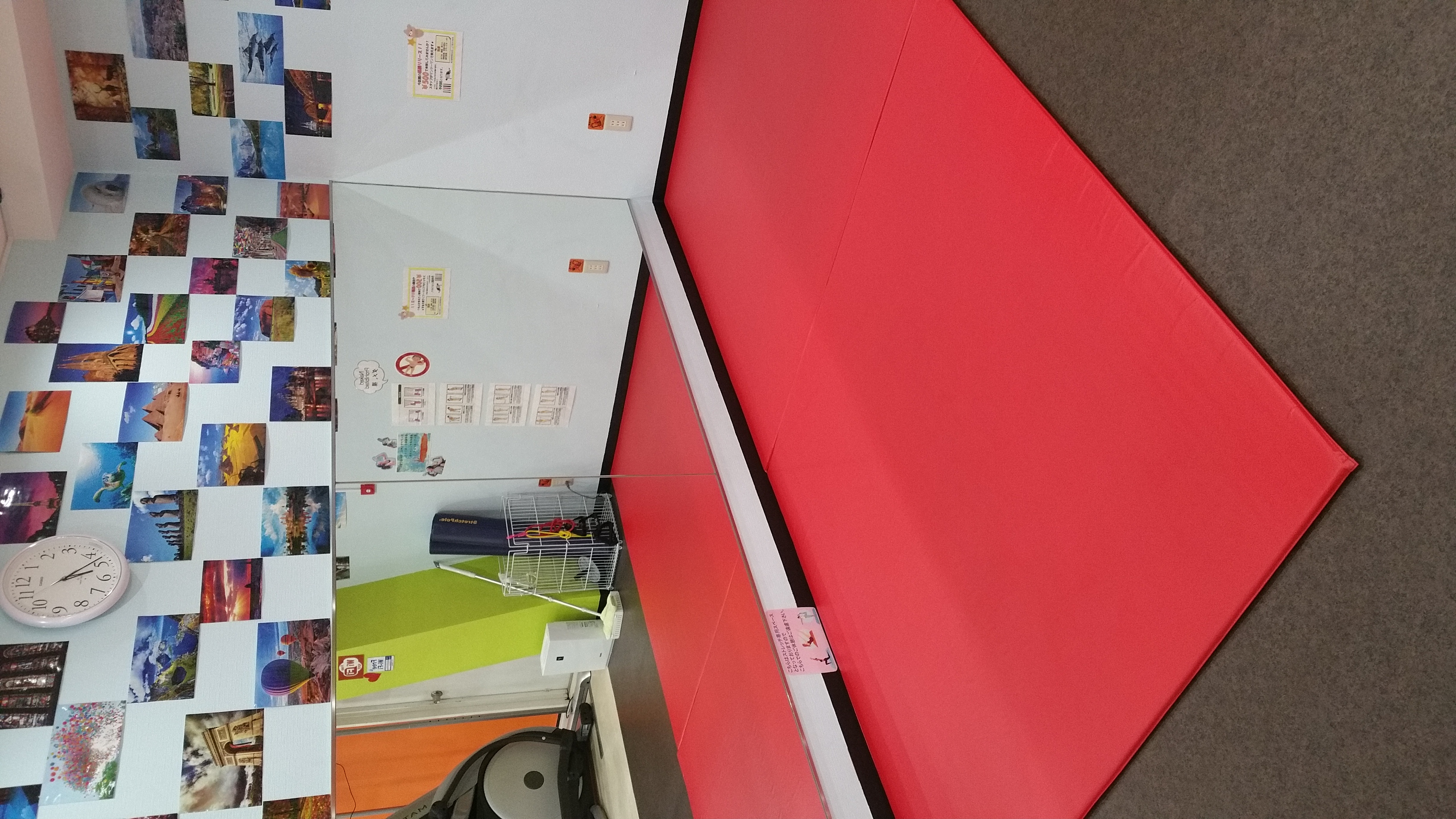 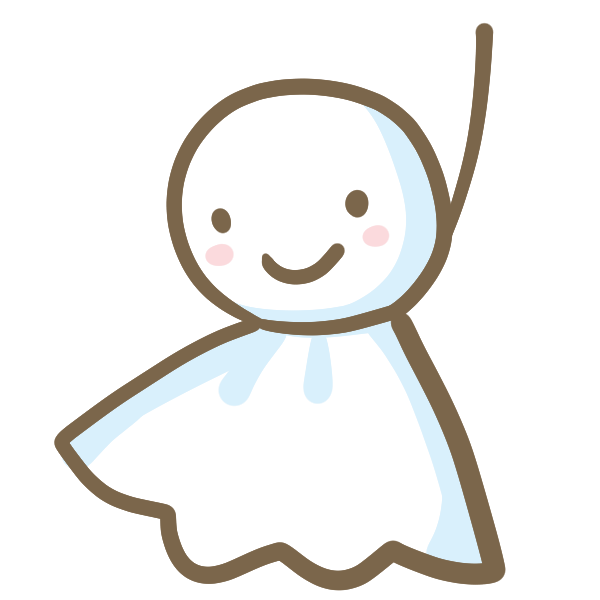 充実のマシン
ランニングマシンやバイクももちろん10種類以上のウエイトマシンやダンベル、ラックもあり広い館内でのびのびご利用いただけます。
鏡の多い館内
ポージングやボディチェック、正しいフォームを確認しながら効果的にトレーニングできます。
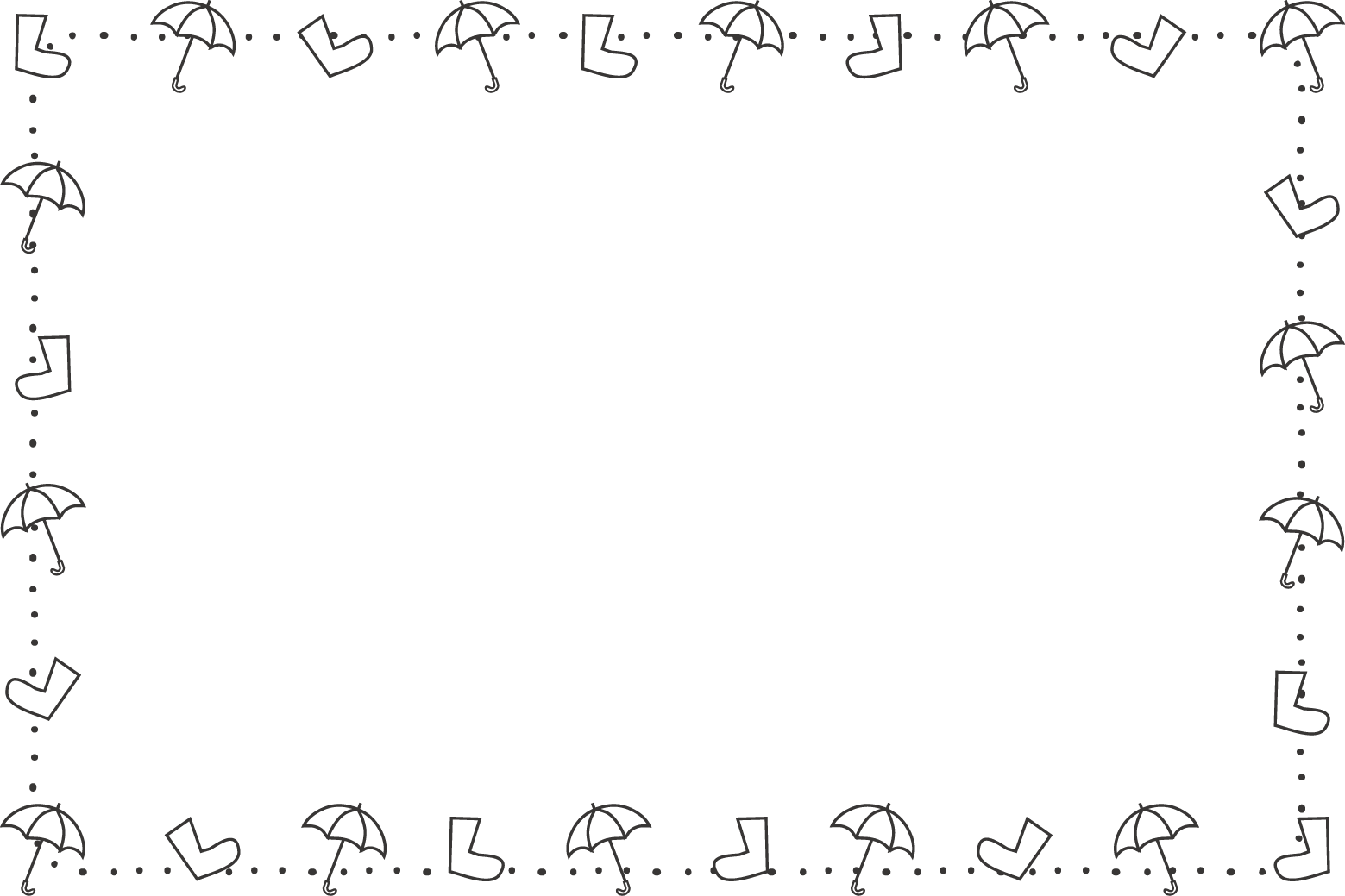 ・全有酸素マシンＴＶ付
・パワーラック,スミスマシン,ケーブルマシン
・シャワー,トイレ,女性専用エリア有
（ドライヤー・体重計設置）
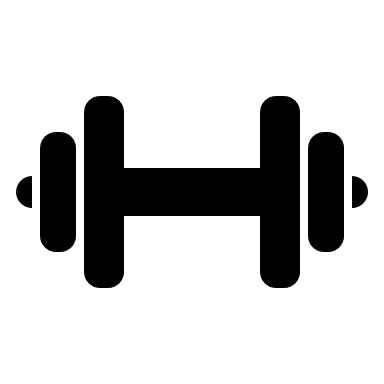 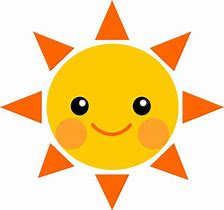 ・ストレッチエリア
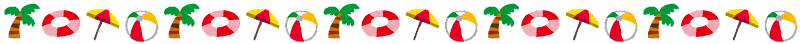 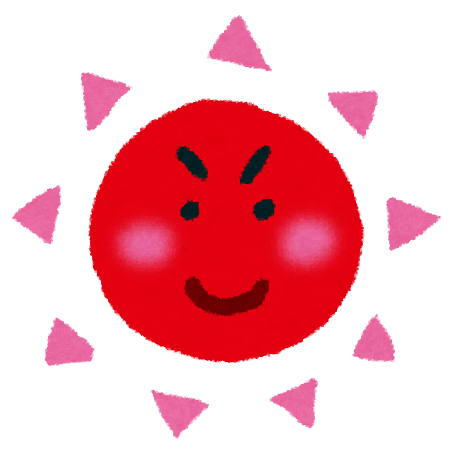 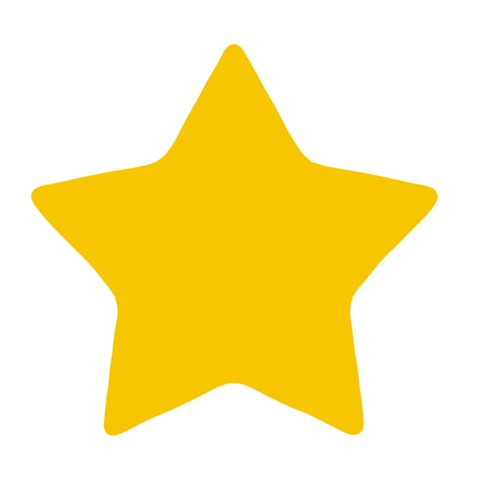 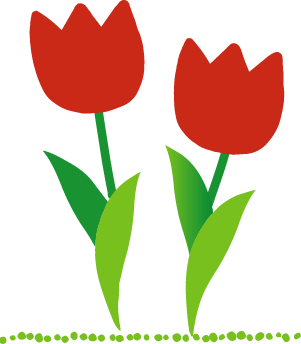 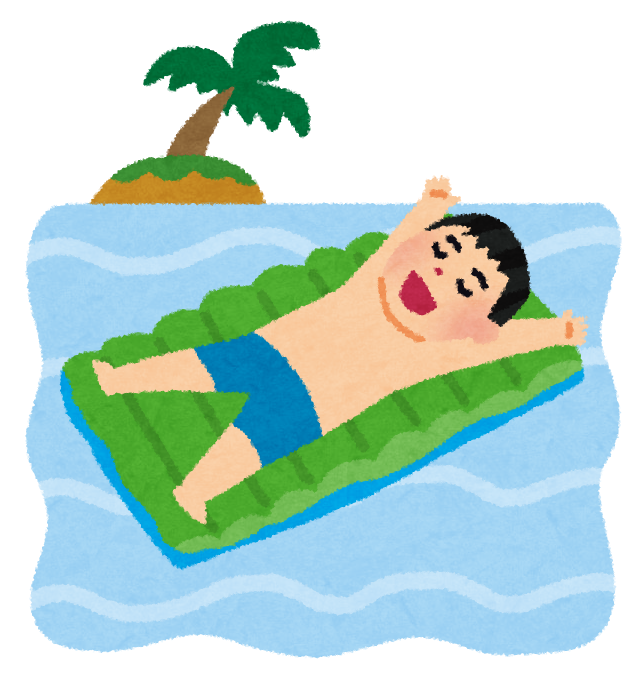 ・Ｗi-Fi完備
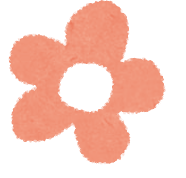 ★入会手続きの際にご用意頂くもの
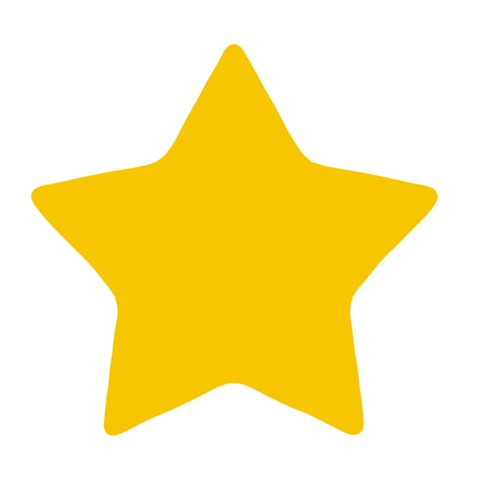 24時間
安全セキュリティー
・現住所確認証明書
　　　　　（免許証・保証書・パスポート、外国人の方は登録証明書）
　　　・会費引落口座のキャッシュカード(ネットバンク不可)

　　★会費引き落としについて
　　　当店では、指定された口座から
　　　　毎月27日に翌月分月会費を引き落としさせていただきます。
　　　　尚、初回引落時（入会翌月）のみ
　　　　初月度月会費とあわせての引落しとなります。

　　　★月会費
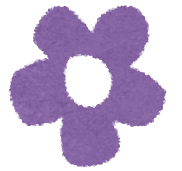 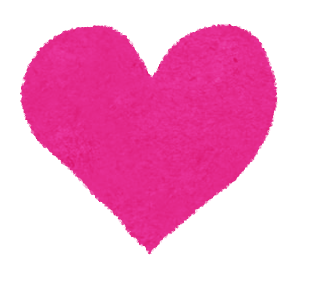 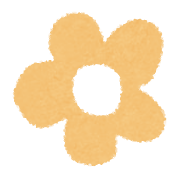 フィットネスジム24
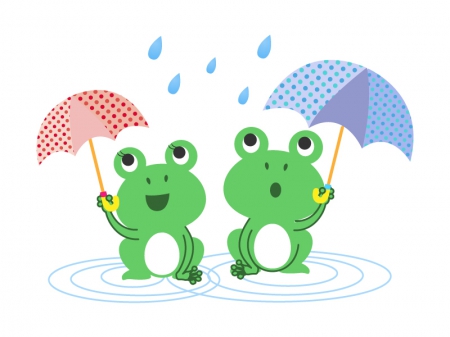 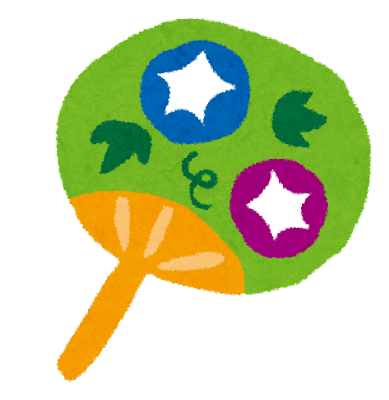 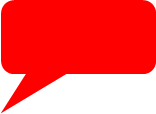 ￥6,980(+税)
　　25歳以下の方⇒￥6,480(+税)
　　60歳以上の方⇒￥4,980(+税)
ジム２４
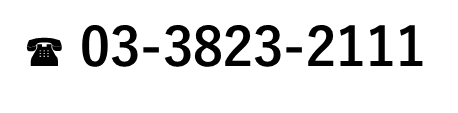 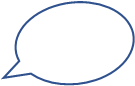 〔11:00~20:00〕
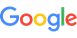 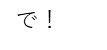 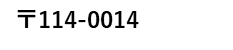 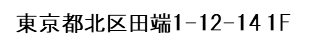 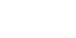 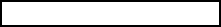 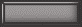 フィットネスジム24　田端
〈入会予約/見学予約/お問い合わせはお電話または店頭で〉
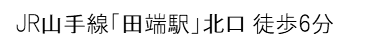